Asphalt Plant process
Hazards associated
Mixing plants
Modern plants are designed to be compliant with; 
European Health and Safety legislation
CE Certified
Compliant with enviormental standards
Lifespan of plants over 20 years some safety features may not be included at the design stage on older plants
Asphalt batching
What is it and what are the hazards associated with it?
How is asphalt made?
The manufacturing process of asphalt, for use on our roads, is a very simple one.
There are two basic ingredients. The first being aggregates (crushed stone, crushed fines and sand). The second being bitumen.
The bitumen is blended with the aggregates whilst in its liquid state. Most bitumen’s are only liquids when temperatures are elevated in excess of 100ºC. 
Bitumen is stored on site at temperatures which typically range 130ºC to 170ºC
What activities are taking place at an asphalt plant?
Receipt and storage of Aggregates & Bitumen
Receipt and storage of Additives 
Transportation of Aggregates from stockpiles for mixing – Front End Loaders or via Haulage
Transportation of Additives from storage for mixing – Forklift pallets
Haulage lorries and customer collections
Batching of Hot Mix Asphalt materials
What are the hazards?
Large Vehicle(s) Movements
Conveyors
Hot Materials
Airborne Dust
Slips, Trips and Falls
Manual Handling
Maintenance
Vehicles – What are the risks?
people being struck by or run over by a vehicle;
people being struck by something falling from a vehicle;
people falling from vehicles;
vehicles overturning.
Conveyors – What are the risks
Nip points
Transmission components, couplings & tensioners
Moving edge of the belt – spill or falling objects
Hot Materials – What are the risks?
Burns
Airborne Dust – What are the risks?
Dust arising from the transportation of aggregates .
Dust arising from the drying process
 Occupational Health
Slips, trips and falls – What is the risk?Manual Handling
Personal Injury
Back Injury
Maintenance – What are the issues?
Dealing with heavy plant & equipment
Working at heights
Confined spaces
Possibility of lifting with cranes, hoists, chain blocks, 
Isolation
Mixing Plant
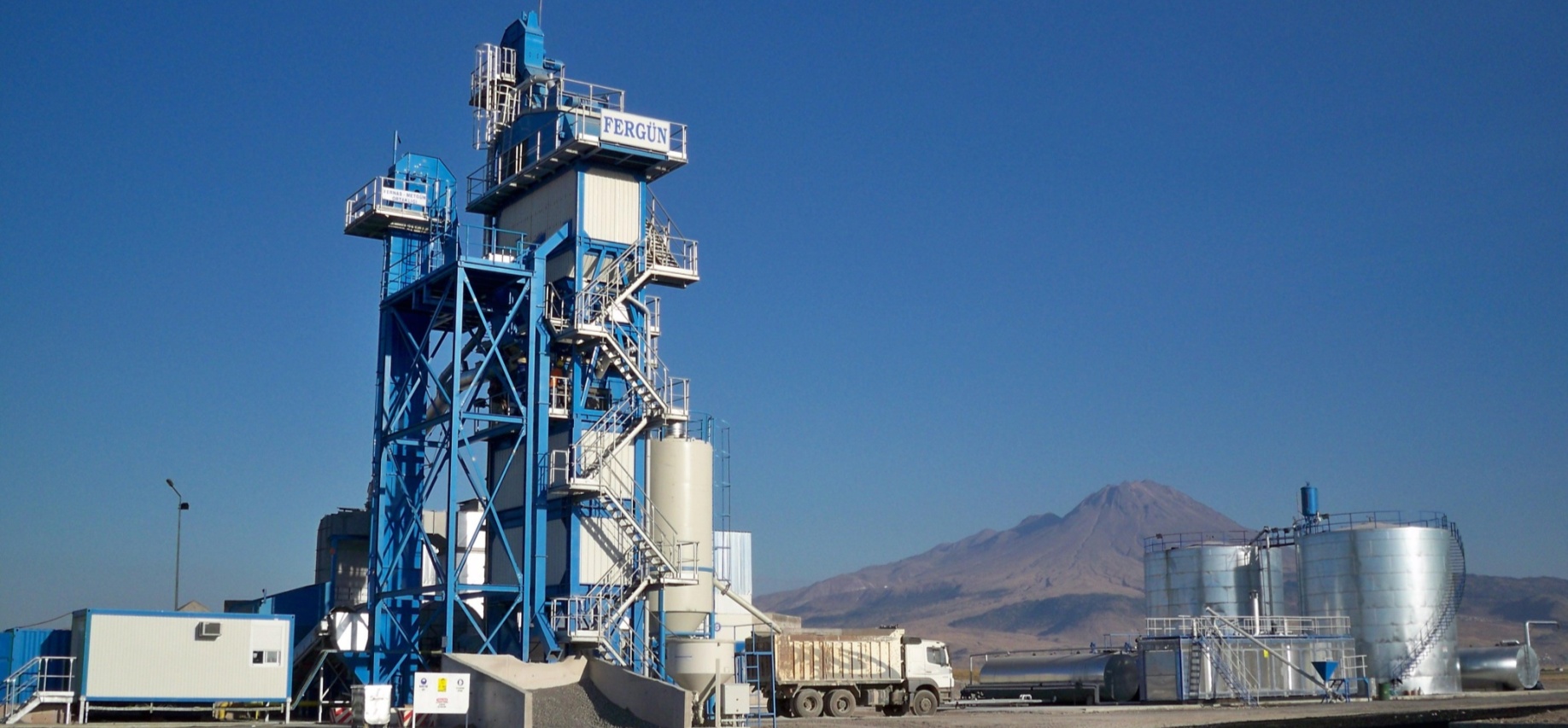 ECO 4000 / mixer 4 t / mixing capacity 320 t/h
Process
Process designed to be efficient reduce the level of human interaction with moving parts.

Process involves the mixing of hot bitumen with aggregates in pre determined quantities

process requires control of
Heat 
Moisture 
Dust 
Time
Material storage aggregates
Silos/hoppers loaded by shovel /trucks -plant movement

Drums, conveyors, drives, drives, -guarding pull cords interlocks

Maintenance –isolation, work at heights

Housekeeping- spillages  belt scrapers
Hoppers/silos
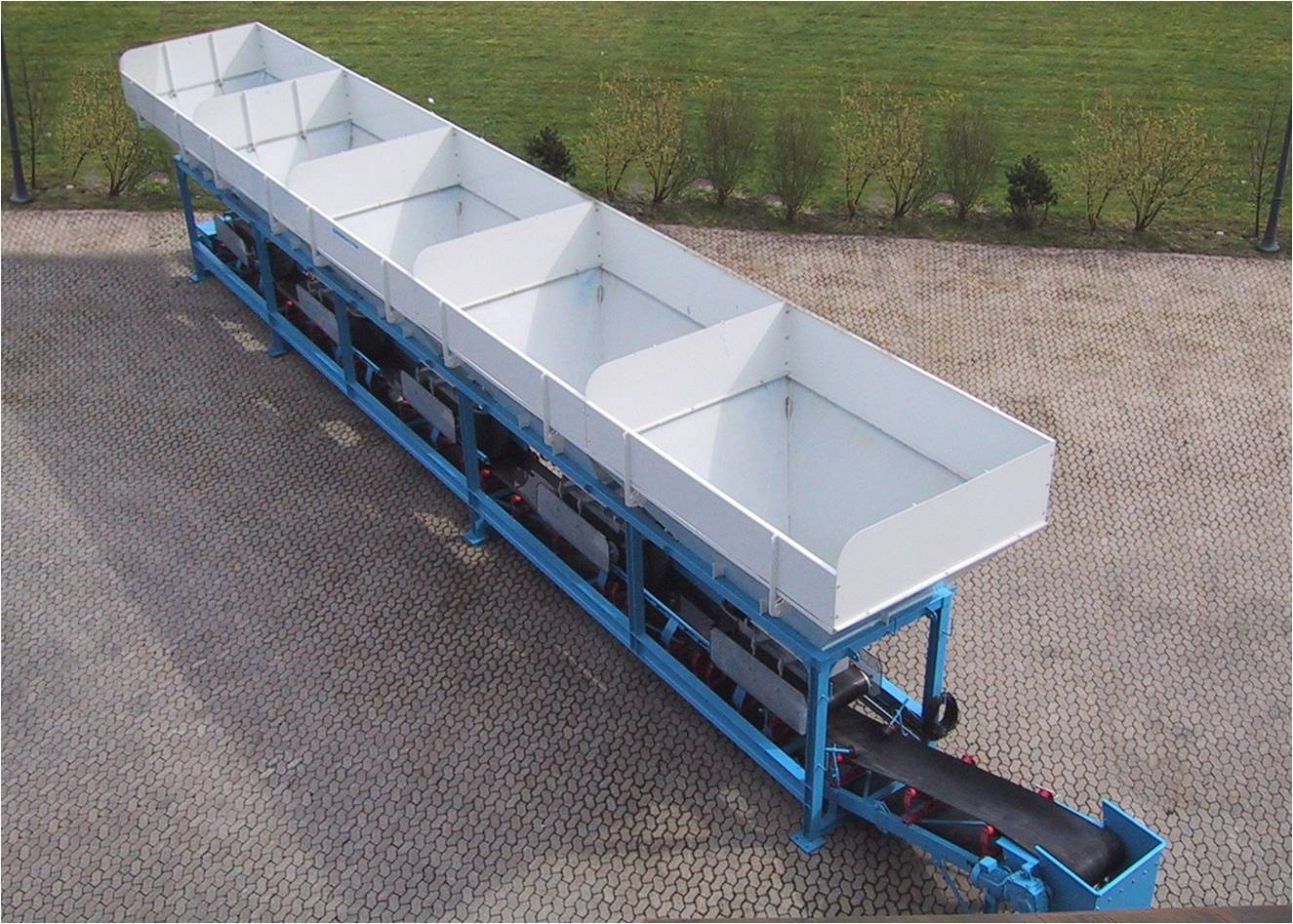 Typical silo guarding

 belt and tail drum guards

Feed conveyor guards
Drying section
Fuel-   oil or gas

 protection of fuel storage, supply line

 –start up sequence, purge cycle

Drive wheels- gaurding interlocks
Dryer Drum
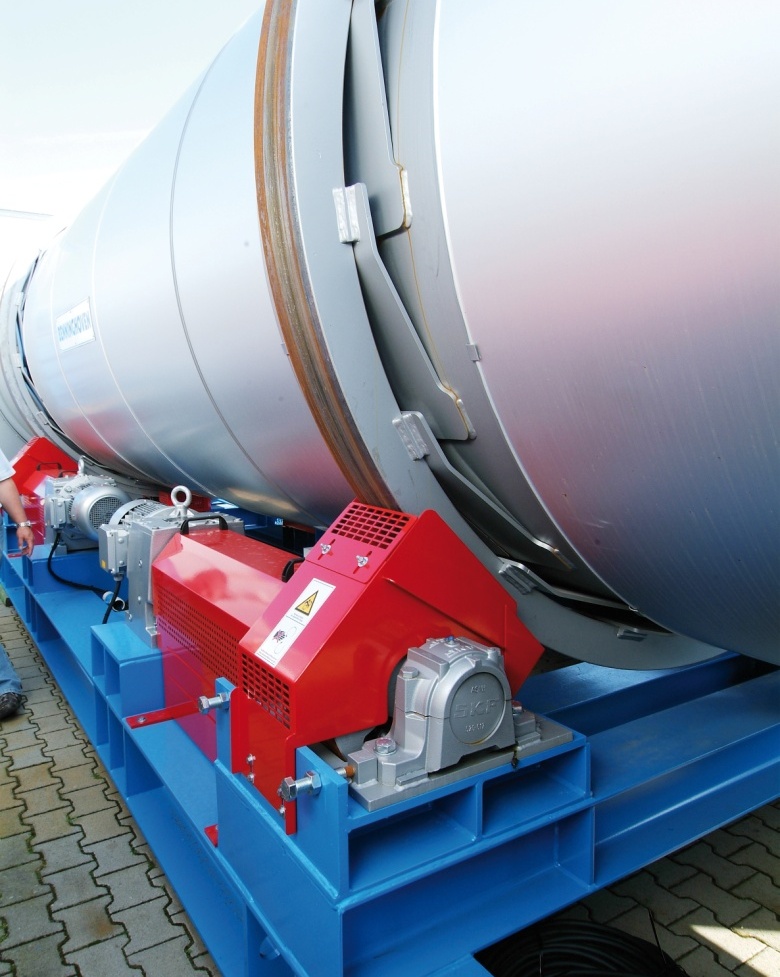 Dryer drum

Dryer drum with friction wheel drive guards
Drying section
Control of burner

Control of exhaust gases

Access

Maintenace within the drum
Dust extraction system
Occupational  
dust 

Enviromental
dust 

Maintenace
Bag House
Bag house components

Filter housing –integrity

Pre Skrimmer 
Exhaust fan- drives gaurds
Screw- gaurding , maintainance
Mixing tower
Hot  bucket elevator and screen

Integrity
Access
Platforms walkways, kickboards
Work at heights
Mixing tower
Hot elevator with chain and bucket

Maintenance 
Access
Work at heights
Screen
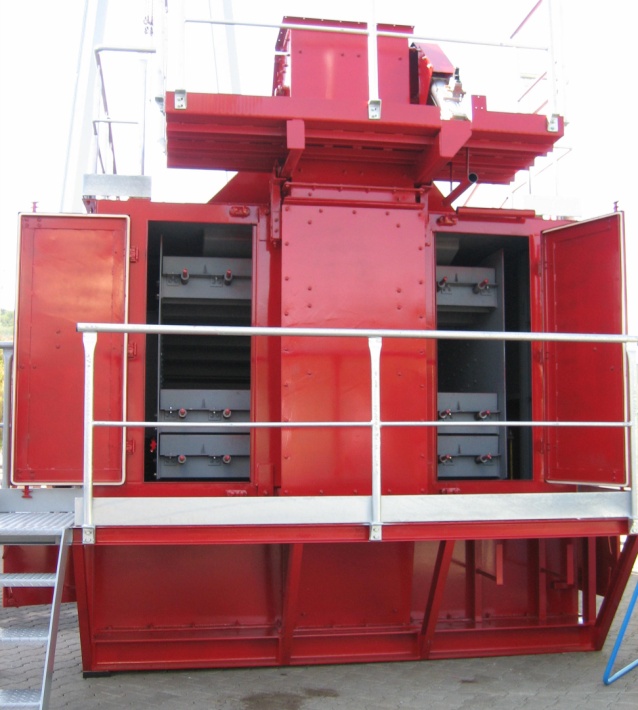 Screen / Hot Bin Section

Screen
Work at heights
Confined space
Drives and gaurds
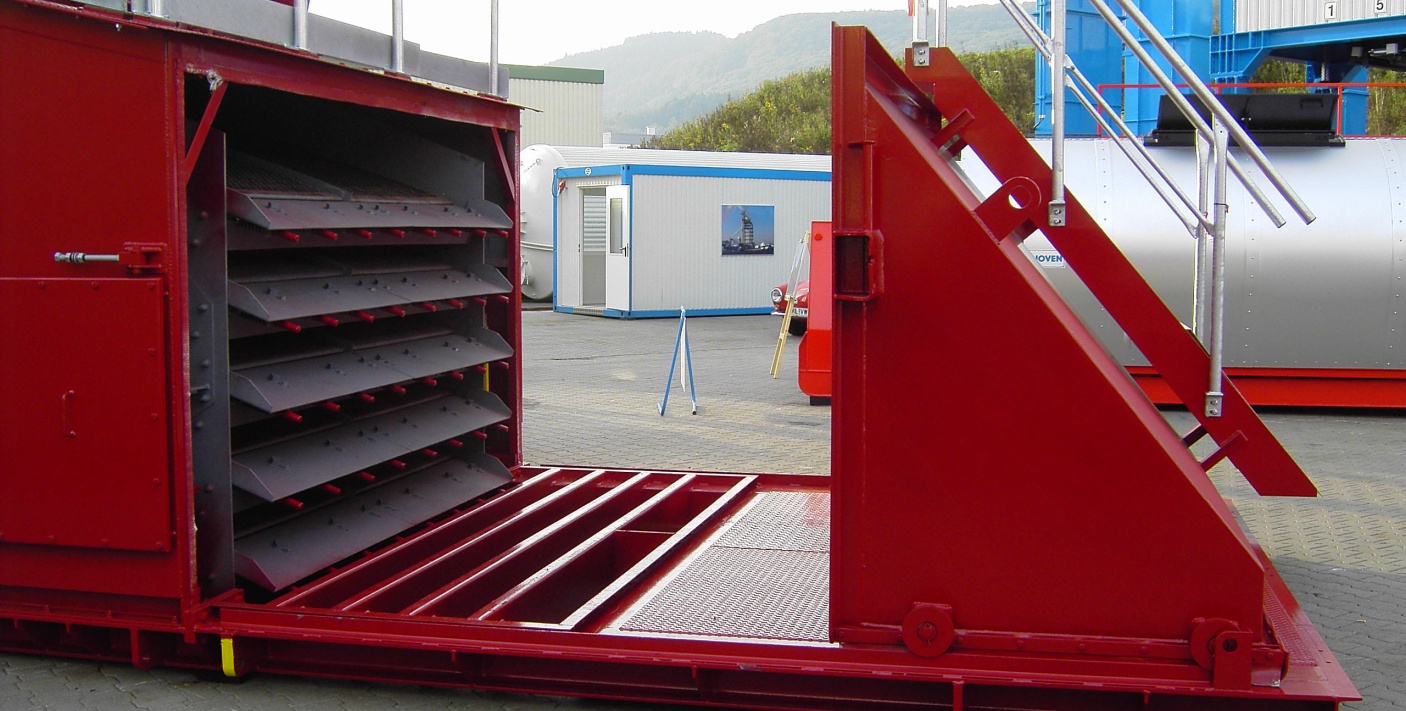 Hot Bin Section
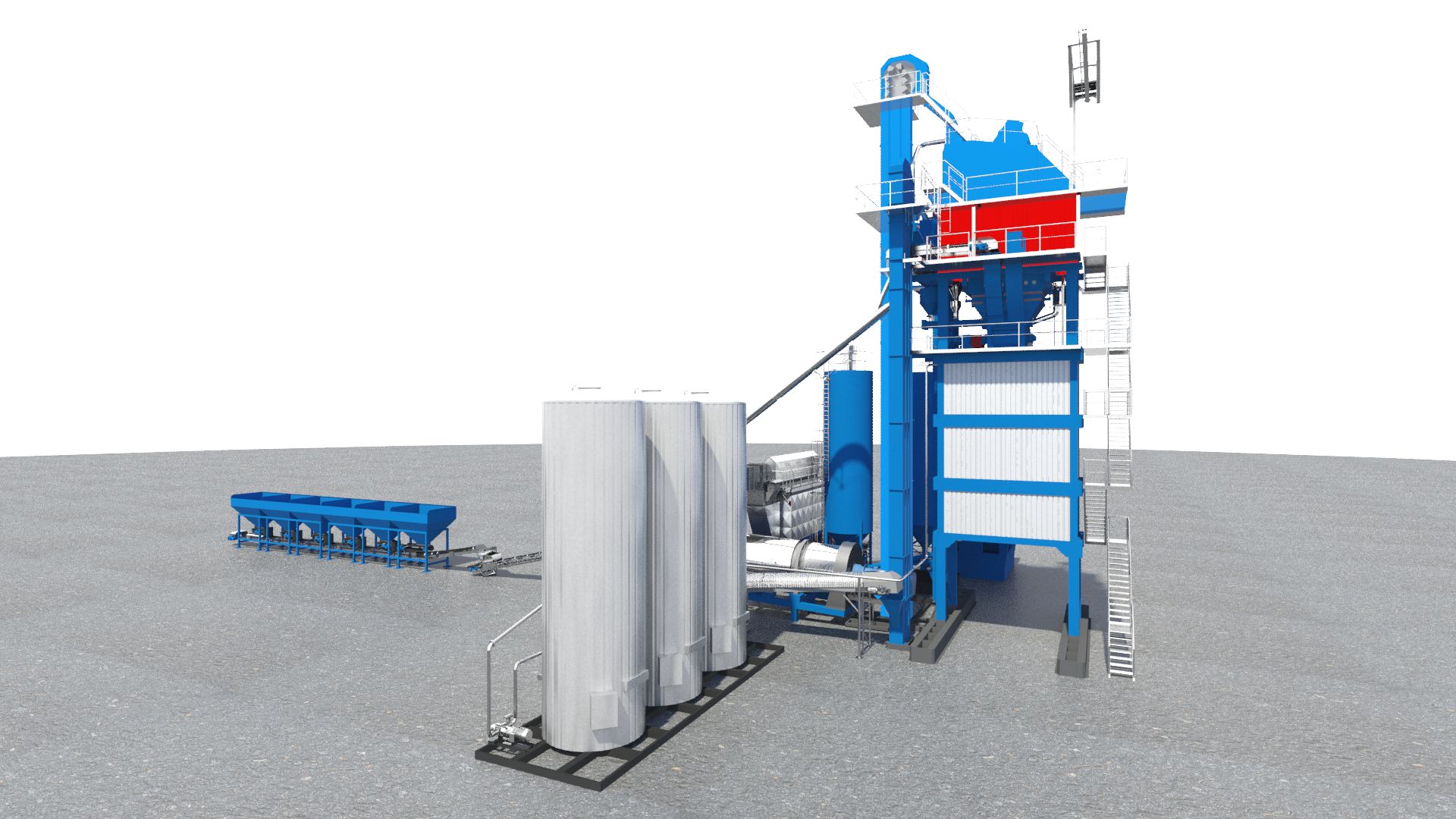 Hot Bin Section

Platforms 
Work at heights
Access
Maintenace
Inspection/housekeeping
Mixing tower
Mixing Section
Components
Aggregate storage
Aggregate weigh
Bitumen weigh
Filler weigh
Dosing screw
Mixer
Mixing tower
Mixer box
Gaurding of drives
Platforms walkways
Maintenance 
Confined spaces
Protection of pipework
Electrical supply
Mixed material loading silo
Skip
Derailment-
Wire ropes -
Hoist

Hot material
Spillages
overfill
Mixed material loading silo
Skip
 control of travel
Mixed material loading silo
Mixed material loading 
Restrict access in vicinity
Interlocks on gates
Truck movements 
Plant operator visibility 
Drivers visibility
Maintenance 
Walkways platforms
Access
Mixed Material Silo
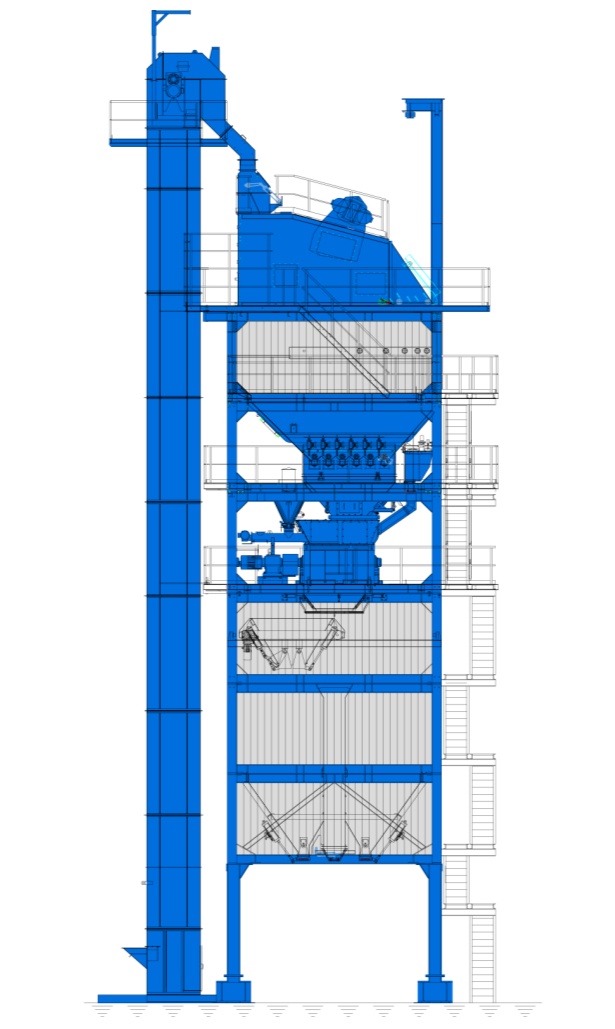 Mixed storage silo
configurations

Mixed material silo underneath the mixing tower

Mixed material silo
Direct loading
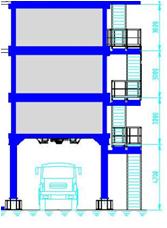 Filler System
Filler system

import filler 
reclaimed filler 

Pressureised  road tankers
Storage of powder
Screw conveyors
Bitumen tank system
Bitumen tank system

Protection of silos
Heating system
Unloading of bitumen
Pipework
Pumps, guarding
33
Plant control system
Controlling

Control cabin
Enviroment, training, access,visibility

Switch room
Access, electrical overloads,
Housekeeping maintenance

Plant control system
Overide,automation safety features
34
Mixing Plant
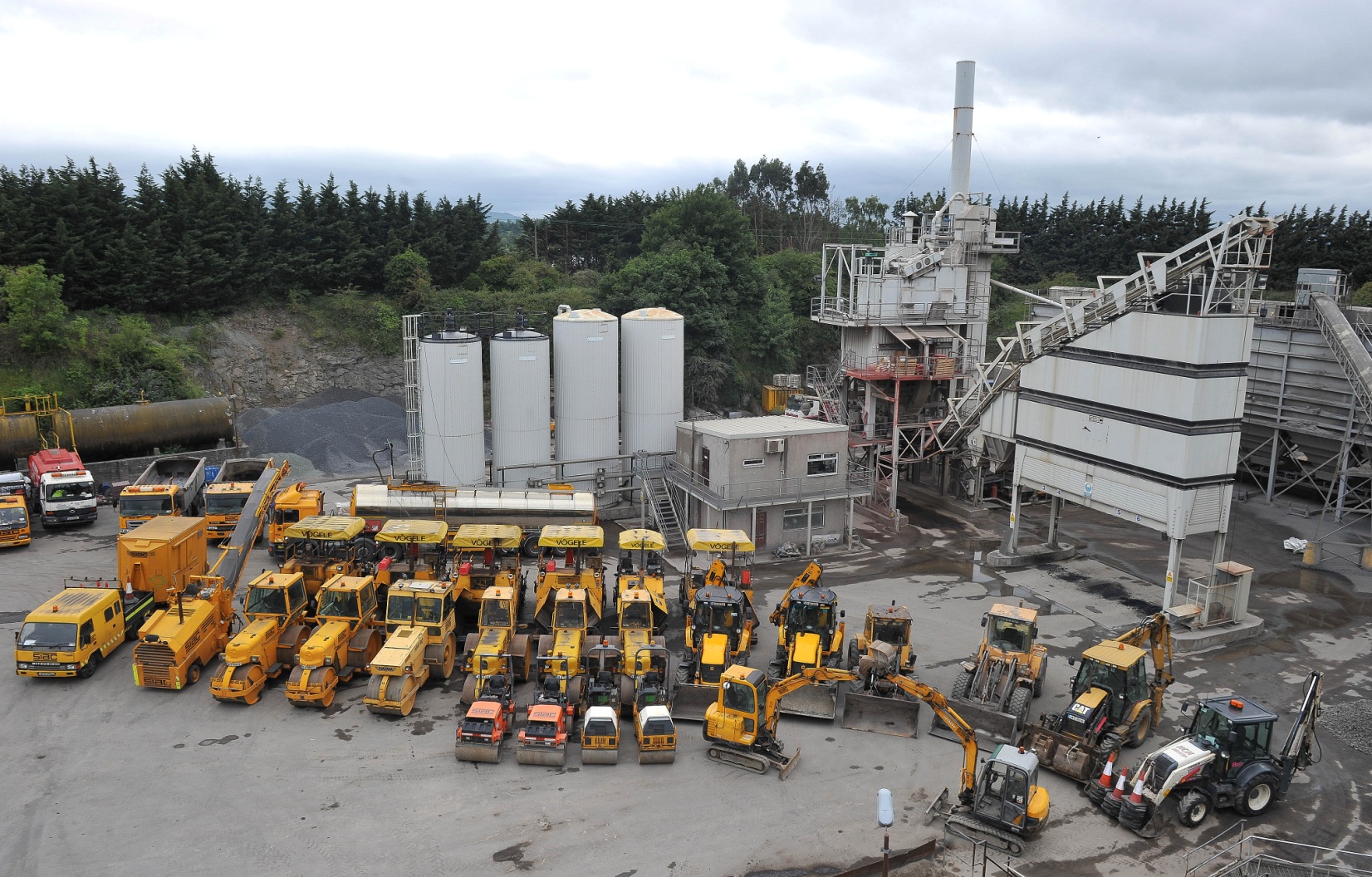 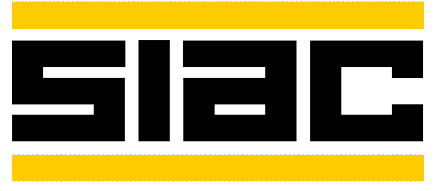 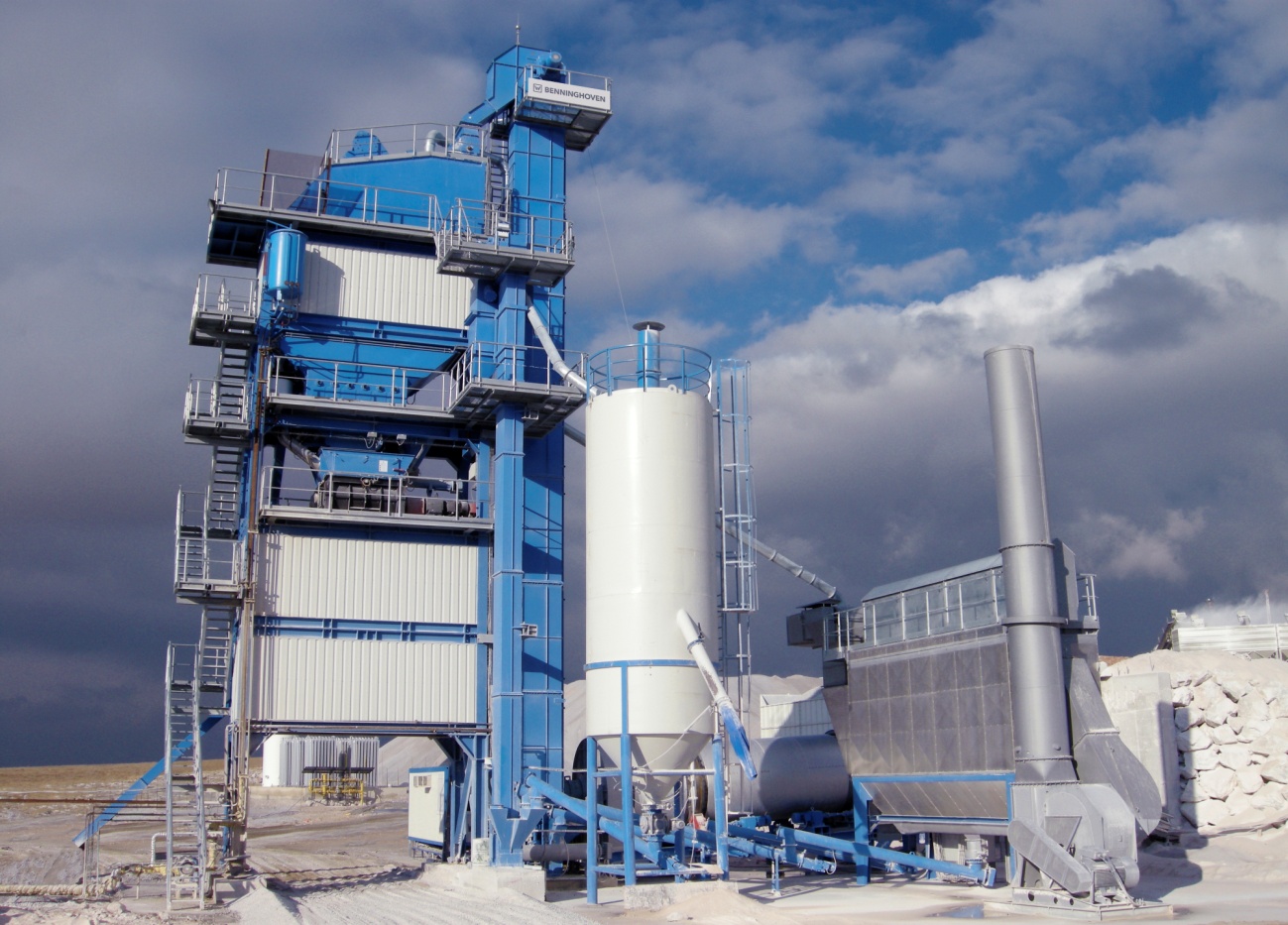